Раздел:
КОНСТРУИРОВАНИЕ
5 класс
Разработала: учитель технологии
ГБОУ ШКОЛА №1018
Васильева Ольга Сергеевна
Тема:
Построение 
чертежа
ФАРТУКА
Цель
Получение навыков построения чертежа с использованием инструкционной карты и чертежных инструментов.
УРОКА
Знакомство
с профессией
«модельера-конструктора».
В с п о м н и м
прошлый
 урок
Кто скажет,              как называлась тема прошлого урока?
Конструирование
Это построение чертежей
деталей одежды
и изготовление выкроек
Чертеж швейного изделия
Это плоское изображение
деталей одежды,
которое строится
по размерам
определенной фигуры.
Выкройка
Это детали изделия,
вырезанные из бумаги
(вырезанный чертеж).
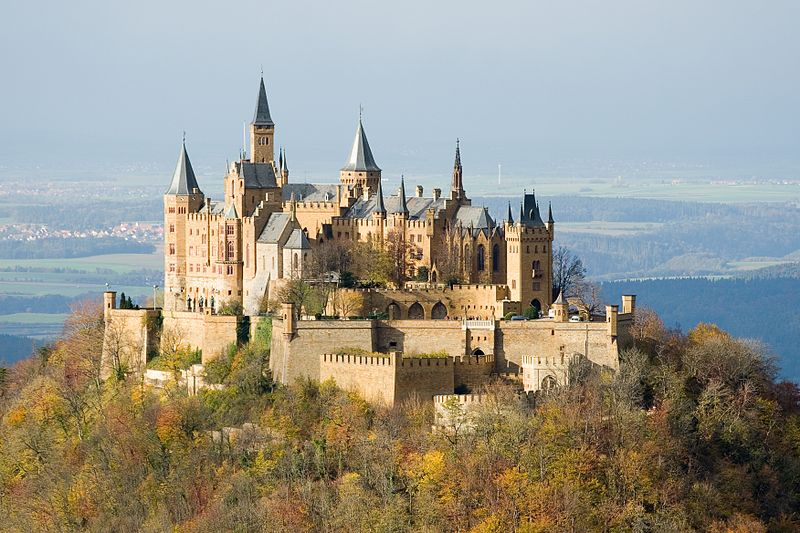 Ссылка на источник:
http://festival.1september.ru/articles/613988/
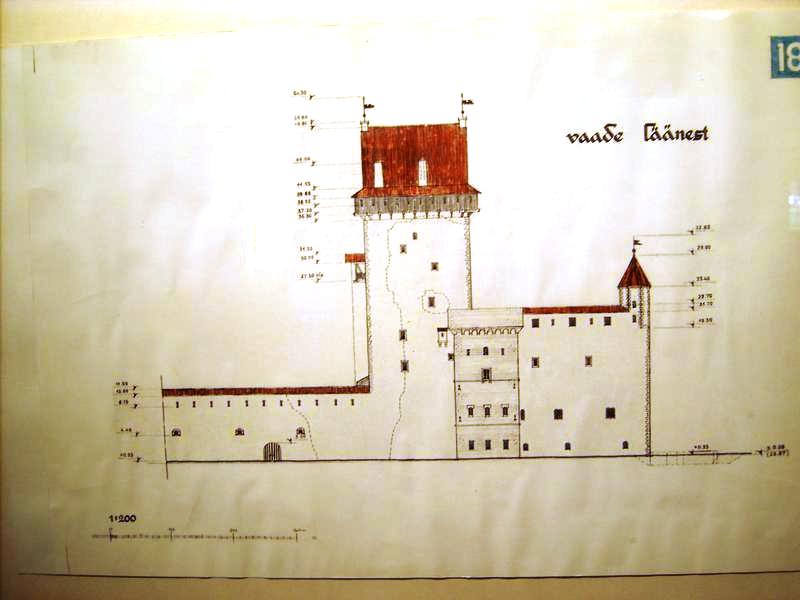 Ссылка на источник:
http://www.eesti4.narod.ru/foto/foto4/foto4.html
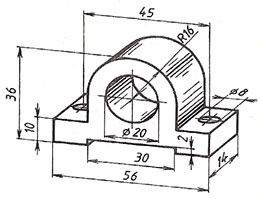 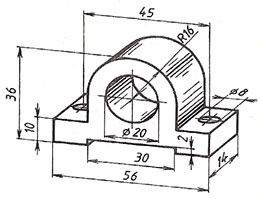 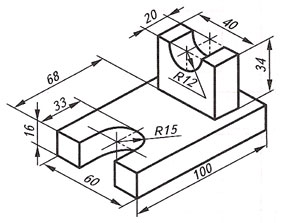 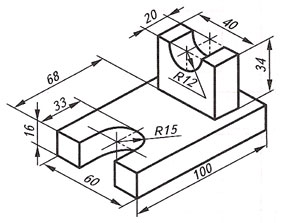 Ссылка на источник: http://festival.1september.ru/articles/599318/
Построение чертежа
фартука с нагрудником
1.  Построим прямой угол с вершиной в точке В
В
2.  Определяем длину фартука ВН=50см
В
Н
3. Определяем длину нагрудника ВТ=15 см
В
Т
Н
4.  Определяем ширину фартука ВВ1=26см
В1
В
Т
Н
5. Построим прямоугольник ВНН1В1
В1
В
Т
Н
Н1
6. Проводим линию талии  ВВ1 II ТТ1
В1
В
Т1
Т
Н
Н1
7. Определяем ширину линии верха нагрудника
ВВ2=п/в= 9см
В2
В1
В
Т1
Т
Н
Н1
8. Определяем ширину линии низа нагрудника
ТТ2=11см
В2
В1
В
Т2
Т1
Т
Н
Н1
9. Проводим линию бока нагрудника В2Т2
В2
В1
В
Т2
Т1
Т
Н
Н1
10. Определяем положение точки К        ТК =КК1
ТК=п/в=7см
В2
В1
В
Т2
Т1
Т
К
Н
Н1
11. Определяем положение точки К1
ТК =КК1=п/в=7см
В2
В1
В
Т2
Т1
Т
К1
К
Н
Н1
12. Карман
К1К3К4К2= 15см
В2
В1
В
Т2
Т1
Т
К2
К1
К
К3
К4
Н
Н1
13. Определяем ширину бретели  ББ1     п/в=5см
14. Определяем длину бретели ББ2       п/в=50см
В2
В1
Б1
Б
В
Т2
Т1
Т
К2
К1
К
К4
К3
Н
Н1
Б2
15. Строим прямоугольник ББ2Б3Б1
В2
В1
Б1
Б
В
Т2
Т1
Т
К2
К1
К
К4
К3
Б3
Н
Н1
Б2
16. Определяем ширину пояса  ПП1 п/в=3см
17. Определяем длину пояса  ПП2=61см
В2
П
П1
В1
Б1
Б
В
Т2
Т1
Т
К2
К1
К
К4
К3
Б3
Н
Н1
Б2
П2
18. Строим прямоугольник ПП2П3П1
В2
П
П1
В1
Б1
Б
В
Т2
Т1
Т
К2
К1
К
К4
К3
Б3
Н
Н1
Б2
П2
П3
19. Обводим контур чертежа.
В2
П
П1
В1
Б1
Б
В
Т2
Т1
Т
К2
К1
К
К4
К3
Б3
Б2
Н
Н1
П3
П2
Самопроверка.
Нижняя часть фартука:   ТН=35см.   ВВ1=26см
Нагрудник:   ВТ=15см.   ВВ2=9см.   ТТ2=11см
Бретель:   ББ1=5см.   ББ2=50см
Пояс:   ПП1=3см.   ПП2=61см
Вопросы на закрепление:
Чему вы научились на уроке?
Что такое конструирование?
Что такое чертеж?
Что такое выкройка?
Понравилась ли вам работа
конструктора-модельера?